Referee & Back JudgeTrainingRule 2-35-1, 3-6-1, 3-6-2a, 7-2-1
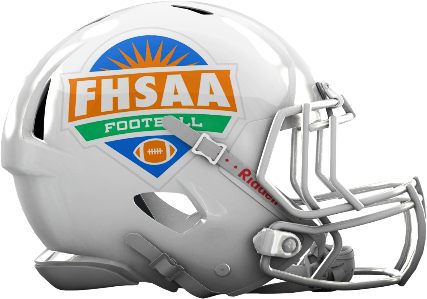 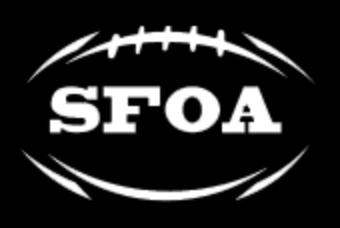 April 29, 2019
Cearwater High School
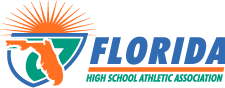 40 Second Play clock
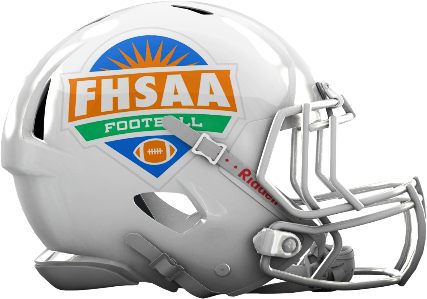 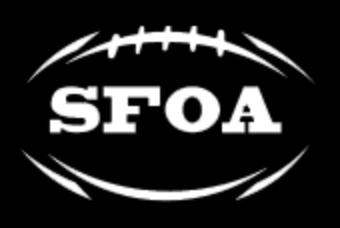 40 Second Play clock
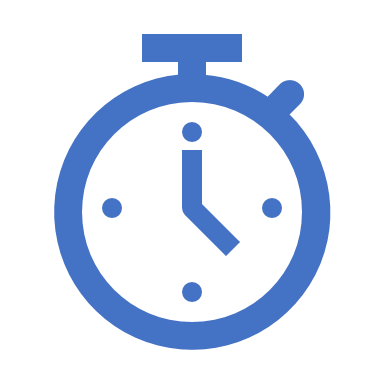 The 40- second play clock will provide more consistency as the ball must be snapped within 40 seconds after the end of the previous play and is not dependent on the referees’ subjective signal. YOU DO NOT NEED A VISBLE PLAY CLOCK ON YOUR FIELD FOR THIS TO WORK. This will be used at Varsity and Sub-varsity games.
40 Second Play clock
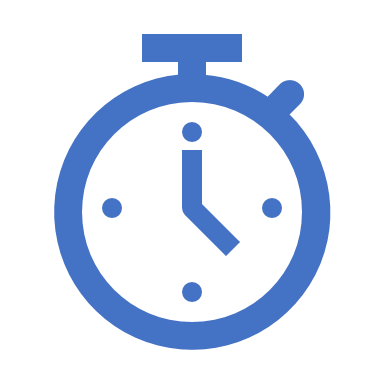 In the case where play is continuing with no stoppage or interruption, the offense will have 40 seconds from the end of the previous play to snap the ball. If play has been stopped (timeout or penalty), the offense will have 25 – seconds from the time the umpire sets the ball and the referee starts the ready for play following the administration of the timeout or penalty.
40 Second Play clock
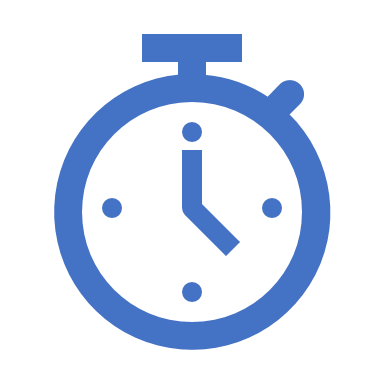 Basic Premise: The play clock will ALWAYS start at :40 seconds (started by BJ within 3 seconds of the end of the previous play) unless there is an administrative stoppage.
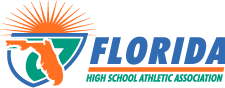 The following administrative stoppage situations are when the play clock will be set at :25 seconds under varsity timing rules.
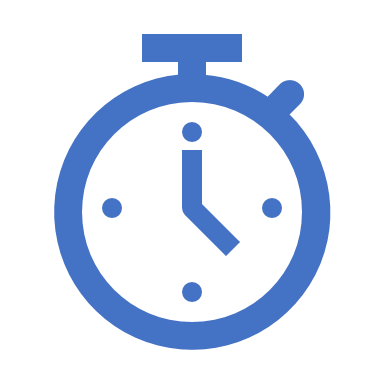 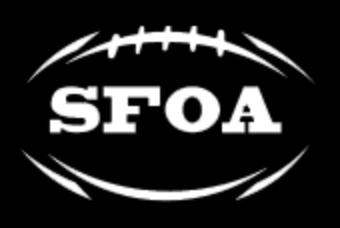 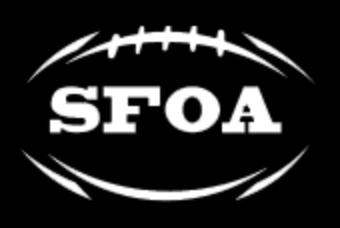 NOTES:
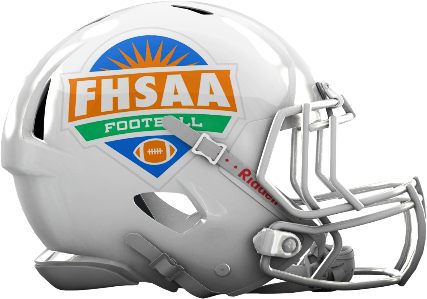 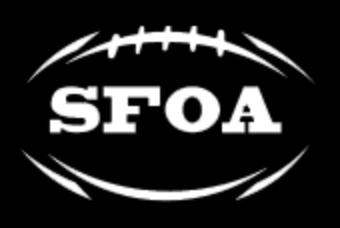 NOTES:
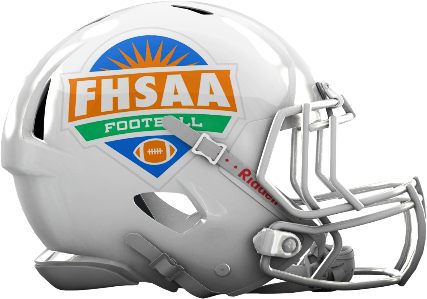 This change only affects the play clock, not the game clock.
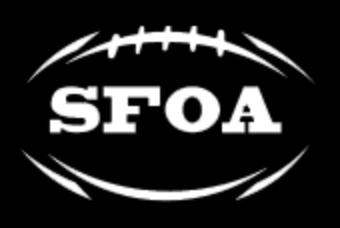 NOTES:
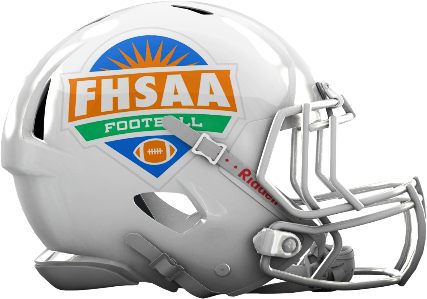 The Back Judge has primary responsibility for the play clock and will signal at: 10 left and will visibly count the last: 05 seconds.
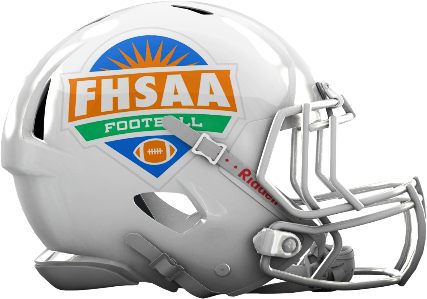 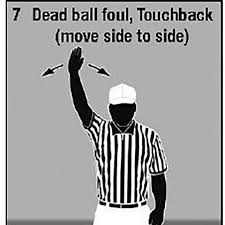 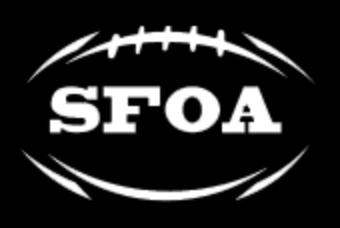 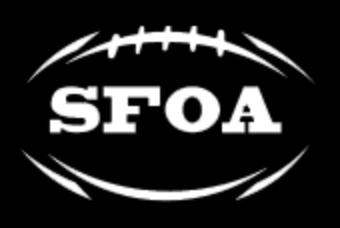 NOTES:
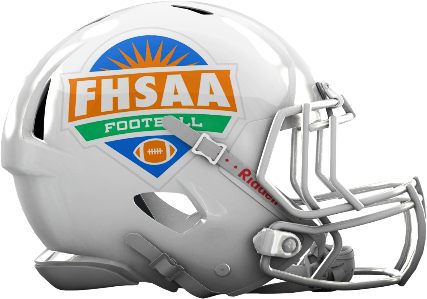 Following the end of a down the Back Judge will (after seeing there are no penalties or other delays) start the 40-second play clock. The back Judge will start the 40-second play clock by raising hand over head.
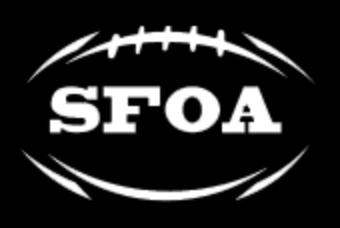 NOTES:
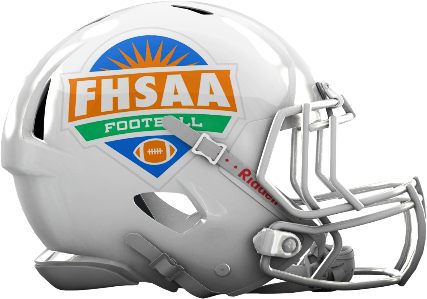 All members of the crew will react to ball movement and ball placement as efficiently and as accurately as possible. (There are no warnings for waiting on the ready for play)
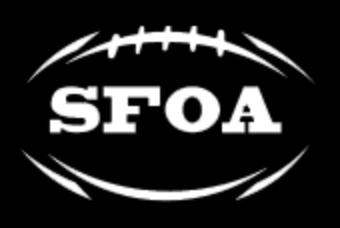 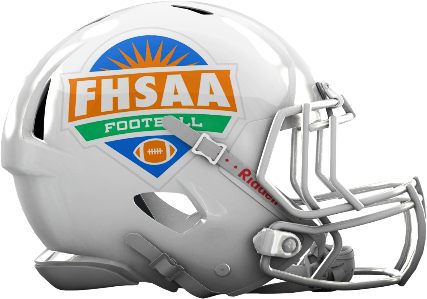 NOTES:
If the: 40 - second play clock has started and runs down below: 25 seconds remaining and the ball is not yet placed on the ground and ready for play through no fault of the players (long run, long pass and ball is being relayed back, etc.), the referee shall sound the whistle, reset the play clock to: 25 seconds and start the play clock (and possibly the game clock) on his whistle/signal.
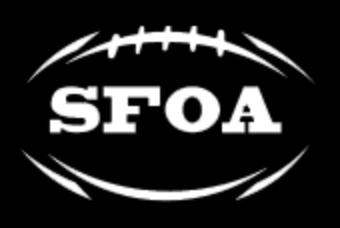 NOTES:
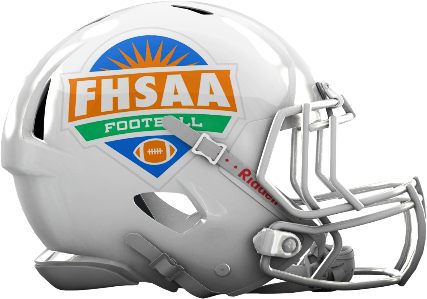 If the referee is re-setting the: 25 play clock, he will signal with one palm open in an over-the-head pumping motion to the back judge to reset the :25 play clock.
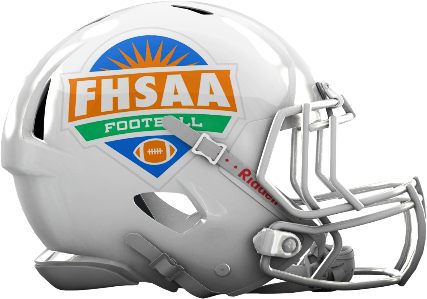 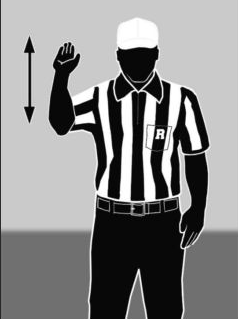 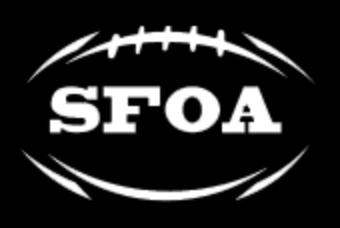 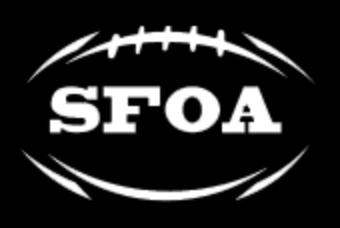 NOTES:
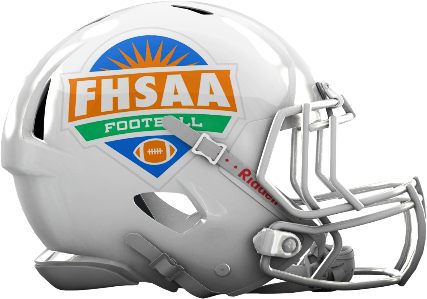 Pre-game discussion is a must. Discuss procedures and 40-second clock start signals with head coaches. Identify that the play clock will start within 3 seconds after the previous play ends.
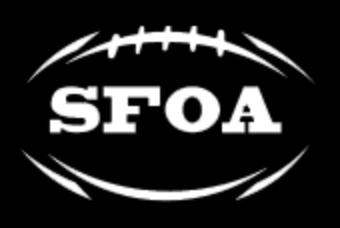 NOTES:
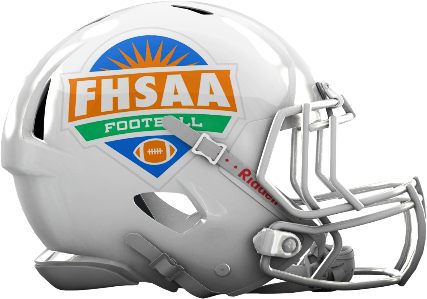 Be consistent in starting the 40-second play clock, ball movement, spotting the ball and being in position for the snap.
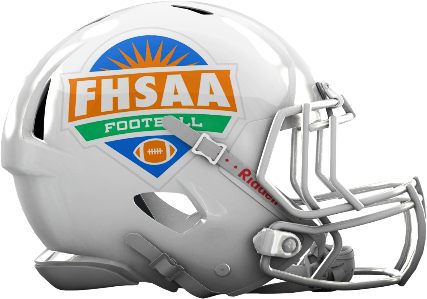 NOTES:
It is going to be necessary to have well trained ball personnel. It is recommended that at least 1 ball boy be on each sideline. TWO game balls from each team will be RECOMMENDED for each sideline. Ball boys should be easily identifiable with vests, t-shirts, etc. that contrast with the team uniforms on their sideline.
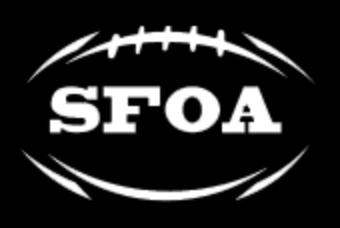 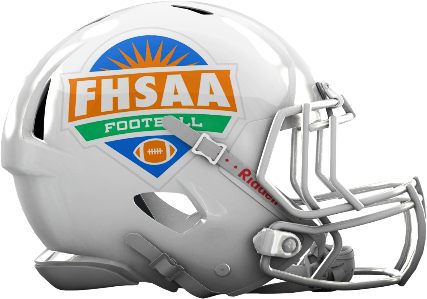 NOTES:
Once the linesman signals for the “box” person to move they must hustle (RUN) to the next spot because once the ball is placed, the ball can be snapped because the 40 second clock will be running. The chain crew is an extension of the officiating crew. Sideline rules will apply to the chain crew as well. Team personnel must avoid interfering with the chain crew and its operations.
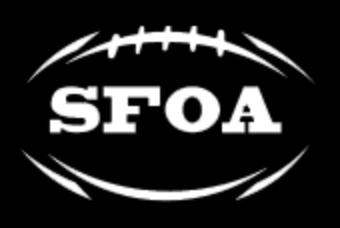 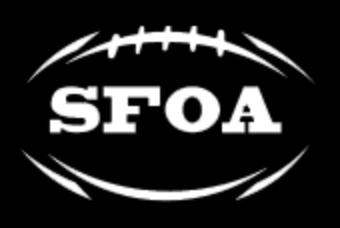 NOTES:
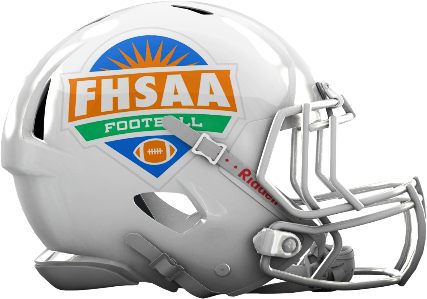 The umpire will stand over the ball until the box is set following Team A reaching the line to gain. Once the box is set, the umpire will step away from the ball and the ball may be snapped.
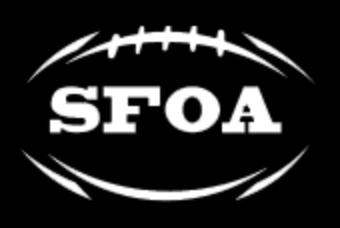 Video:
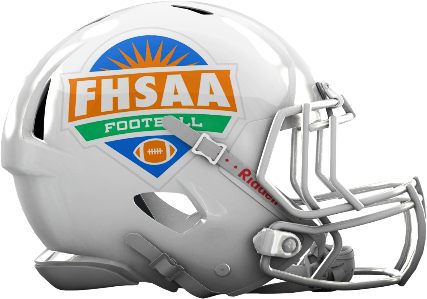 TRAINING VIDEO LINK:
40 Second play clock training video
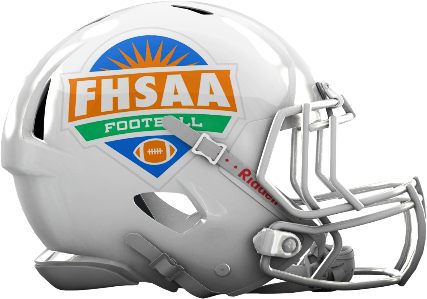 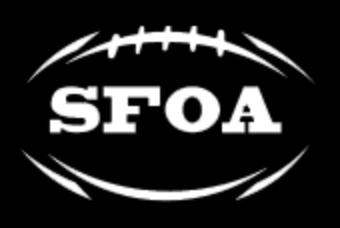 Questions
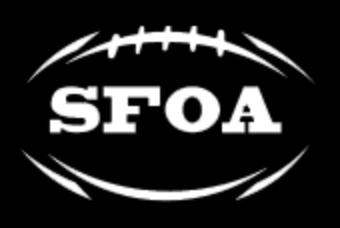 NEXT MEETING:Monday, May 6th7pm @ Clearwater High School
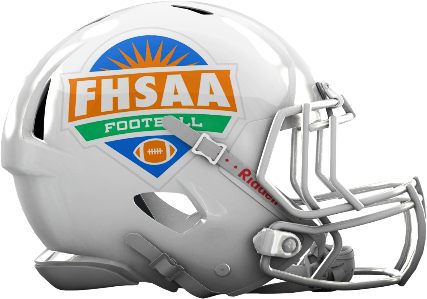